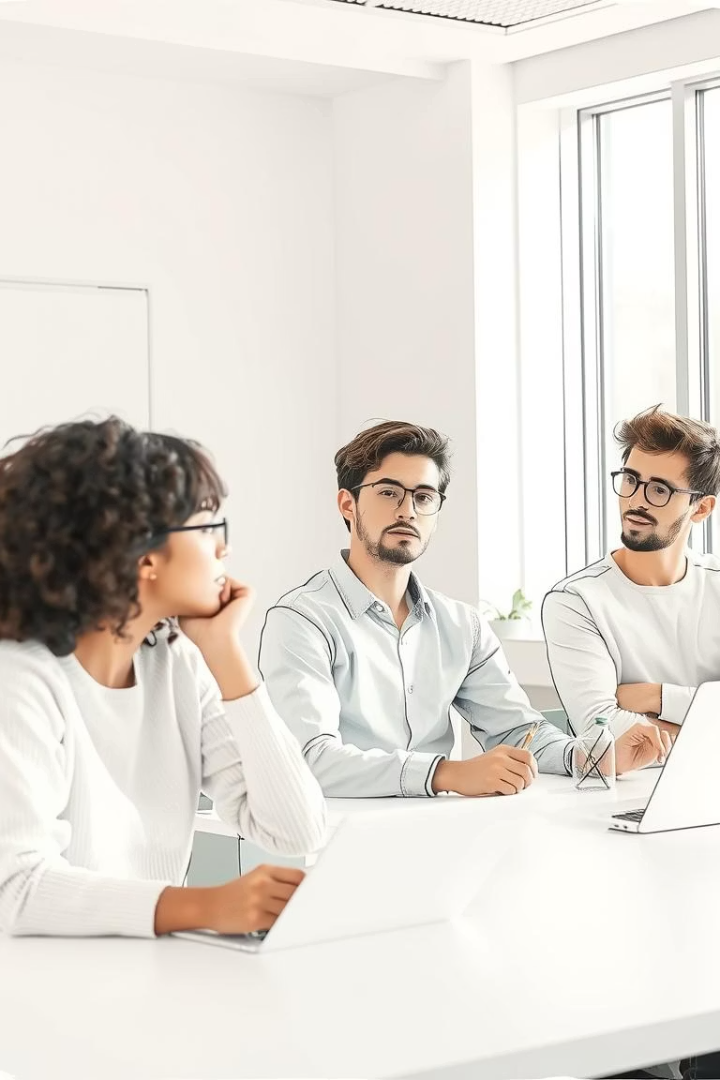 Launch Your Career in Mental Health After 12th
India’s 1st and only RCI-approved UG program in Clinical Psychology.
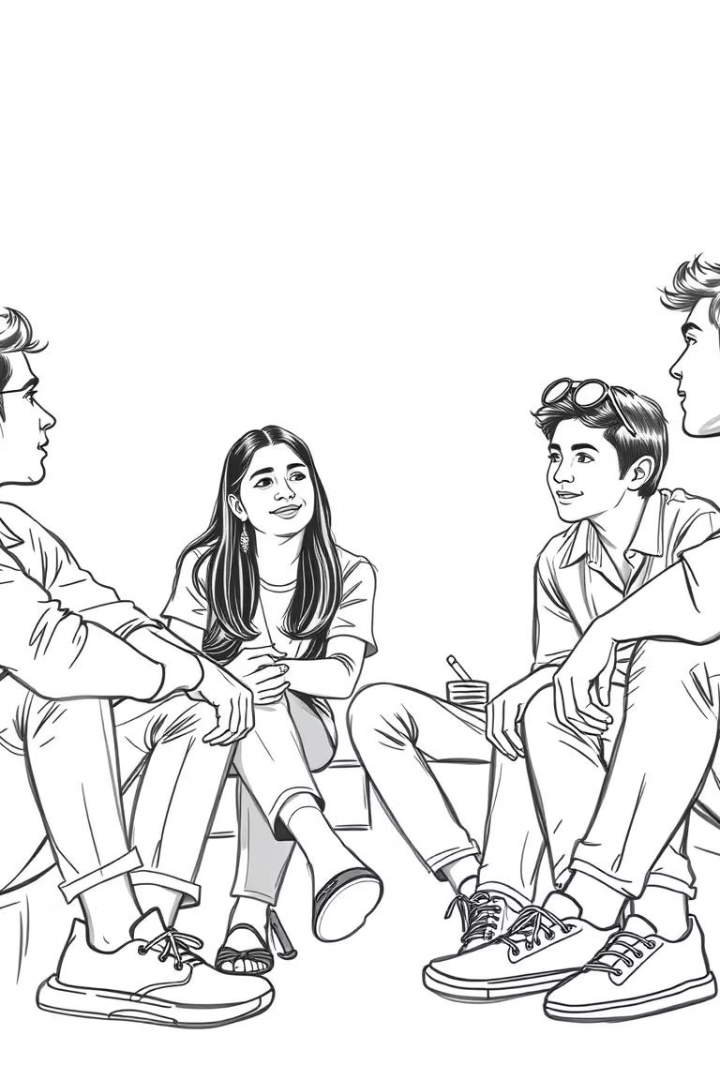 Is This Program Right for You?
12th Science Passed
Interest in Psychology
Preferably PCB stream, seeking alternatives to MBBS or engineering.
Want to help people with a career-ready course, not just theory.
Career Focused
Looking for real clinical impact and job readiness.
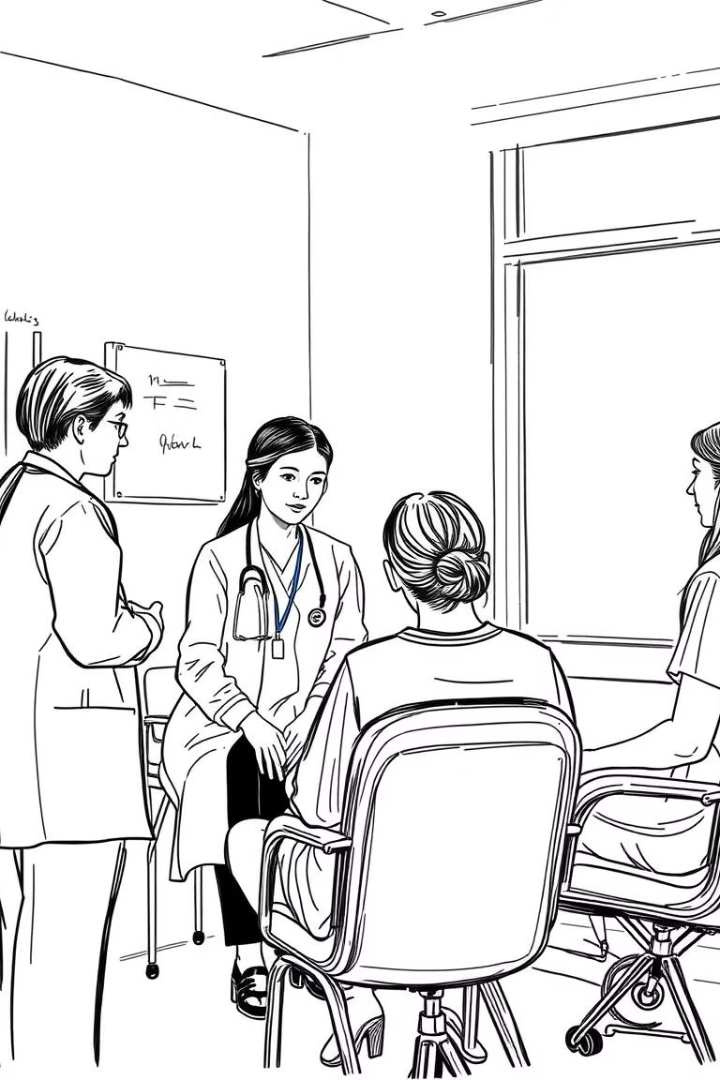 Program Highlights
RCI-Approved
India’s only UG psychology program with clinical licensure.
Start Clinical Work Year 1
Training in hospitals, schools, rehab centres, and NGOs.
Licensed Clinical Assistant
Graduate as a nationally certified clinical assistant (RCI).
Affordable Fees
₹90,000 per year with loan facility available.
Who Should Apply?
12th Science Students
NEET Aspirants
Parents
Especially those from PCB stream seeking clinical careers.
Looking for a people-first alternative to medicine or engineering.
Seeking a stable, ethical, and job-ready career path for children.
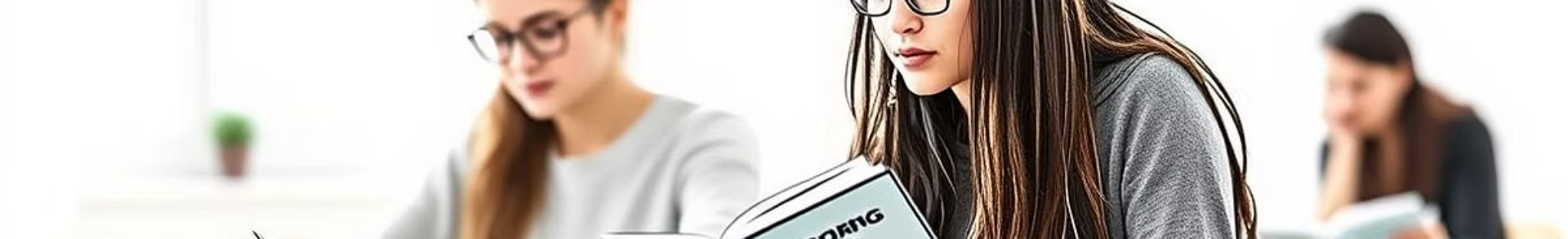 What You’ll Learn
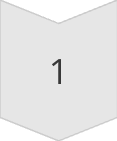 Clinical Foundations
Psychopathology, diagnostics, and psychological testing.
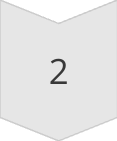 Counselling & Ethics
Skills for ethical mental health practice and patient care.
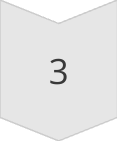 Field Practicum
Hands-on training in hospitals, schools, and NGOs.
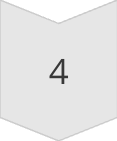 Pharmacology Basics
Integrated mental health care knowledge.
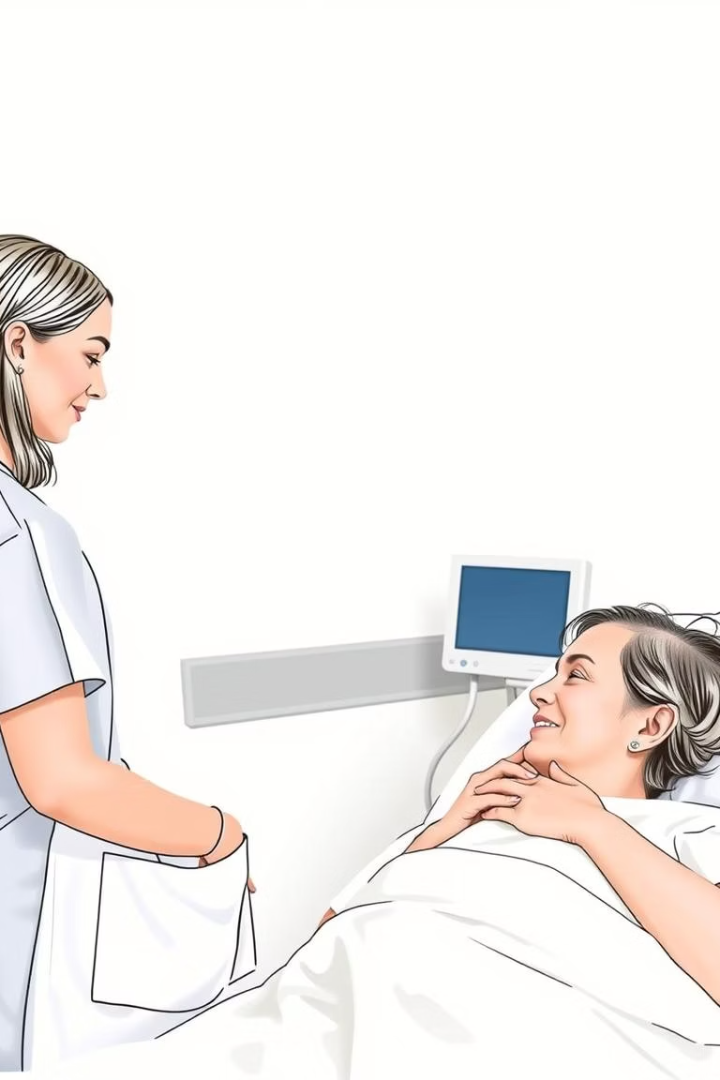 Career Outcomes
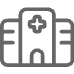 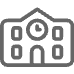 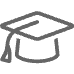 Clinical Assistant
Schools & NGOs
Advanced Studies
Work in psychiatric and mental health care teams.
Support mental health in educational and social settings.
Pursue M.Phil. Clinical Psychology or PsyD degrees.
Fees & Financial Aid
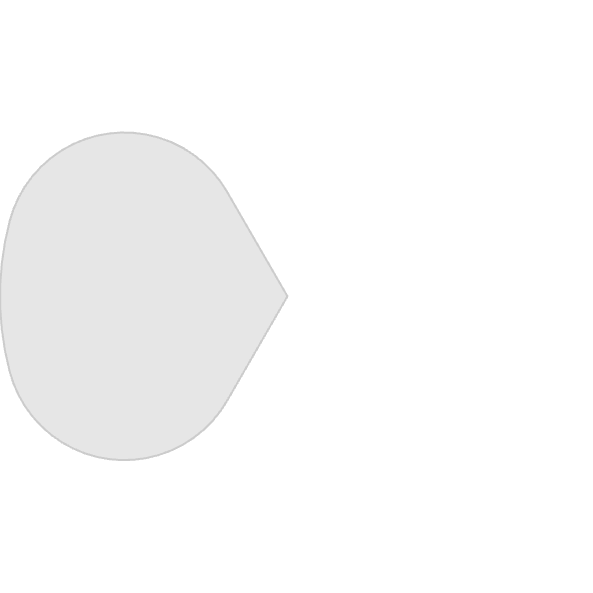 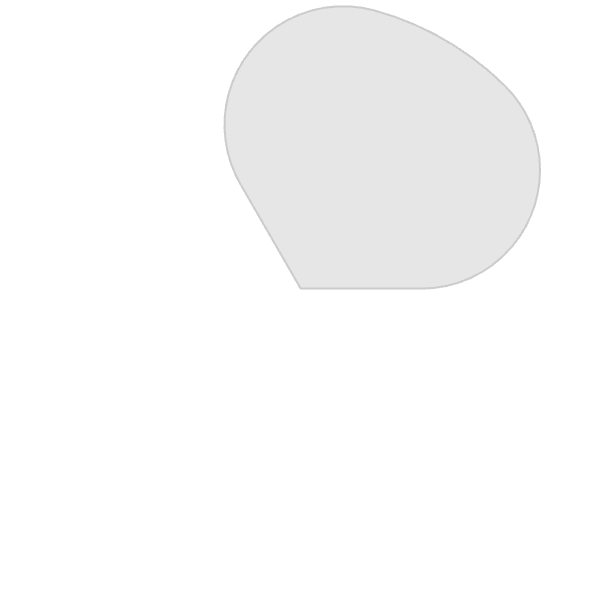 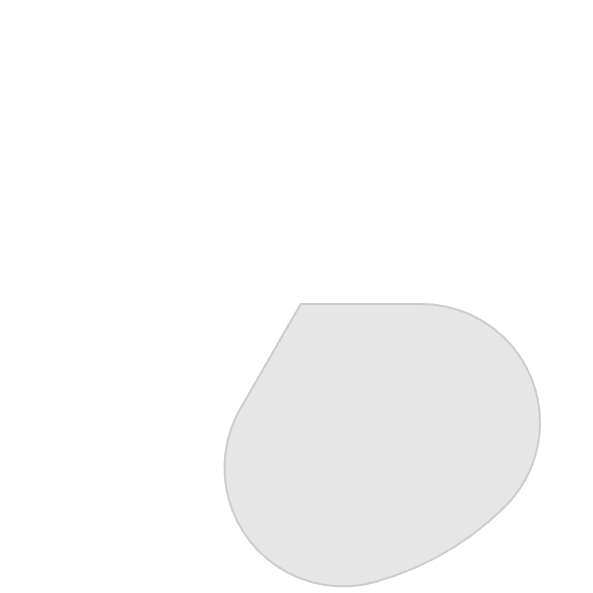 Loan Facility
Easy EMI and quick approval through partner banks.
2
Annual Fee
1
₹90,000 per year
3
Scholarships
Available based on merit and financial need.
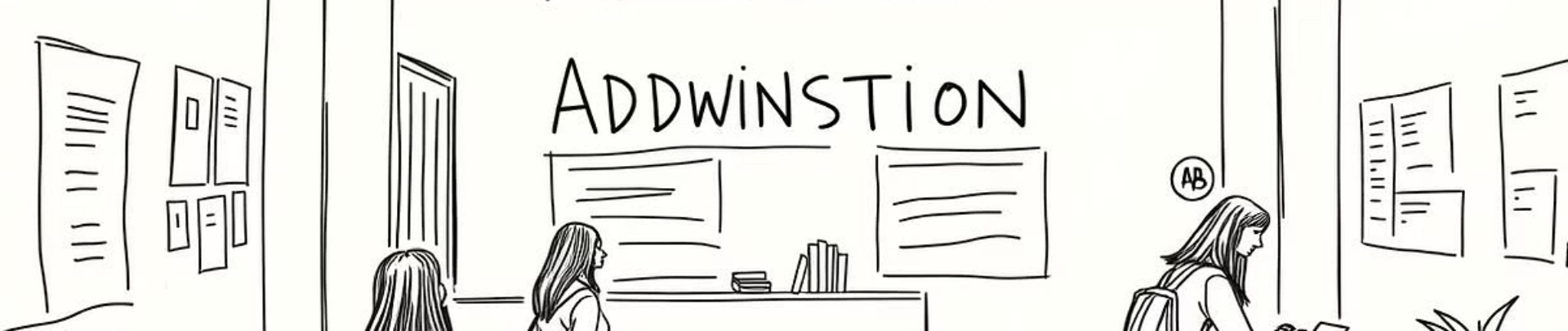 Admissions & Contact
📲 +91 99992 12823
📲 +91 70110 08679
🌐 www.connaissancespecialist.com